Emergency Assistance to Non-Public Schools ProgramEANS
EANS Program Updates
Staffing Contracts with ESDs to address unfinished learning
ARP EANS - no new information
Purchase Requests
Submit Exhibit B 
Provide a quote from the vendor for the cost of the items
If the quote is over $10K, will need 3 quotes
Technology purchase requests, please provide a quote from our vendor CDW
Reimbursement Requests
Submit Exhibit C 
Receipt showing purchase
Invoices - also need a check ledger, general ledger, or some evidence of payment matching the invoice costs 
Staff purchased items - provide documentation that the employee was reimbursed for those costs using general ledger or other evidence
Credit card payment - verify it is a school card 
Serial numbers - laptops, Chromebooks, portable air purifiers
Important Dates
June 28, 2021 - Anticipated date ESD can be contacted to contract for FTE to address unfinished learning
August 30, 2021 - Funds obligated in Agreements before this
July 1, 2023 - All purchase or services requests must be submitted by
September 30, 2023 - All requests for reimbursements must be provided
Q&A
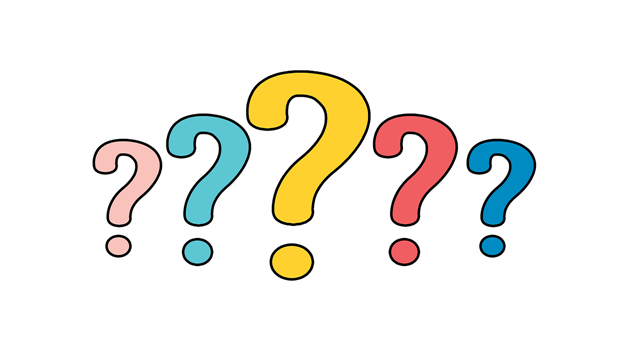